Y3LI: Can I divide by 3?- Share equally.- Complete the bar model.- Use the part-whole model.Challenge: Reasoning and problem-solving.Y4LI: Can I divide by 1?- Complete the bar model.- Sort into groups of 1 and itself.- Complete the statement.Challenge: Reasoning and problem-solving.
Focus task
Year 3
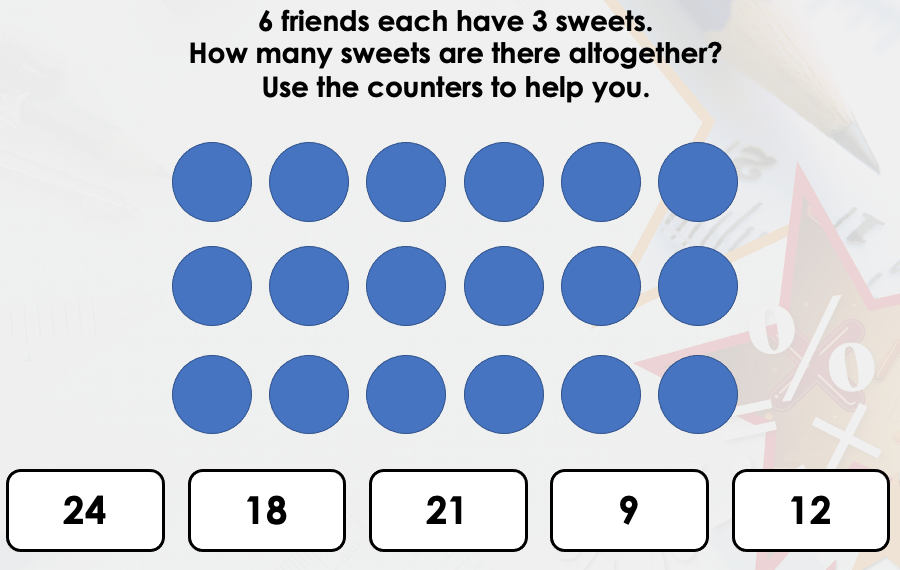 Year 4
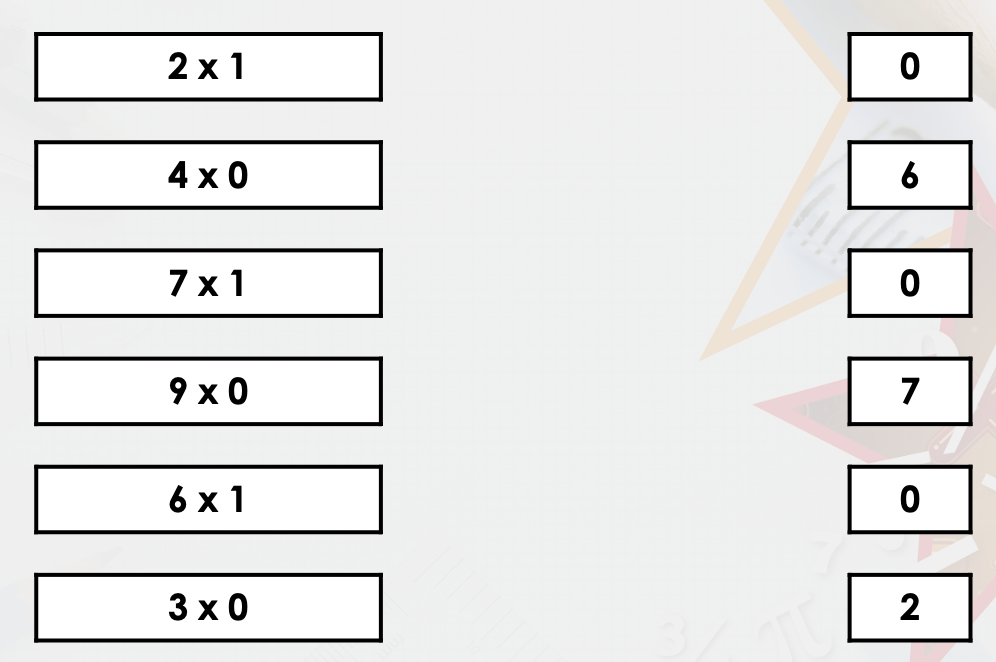 Year 3on a whiteboard
Year 4on a whiteboard
Complete the calculation using the bar model below.
Share 30 lemons equally between 3 children.
How many lemons will each child get?
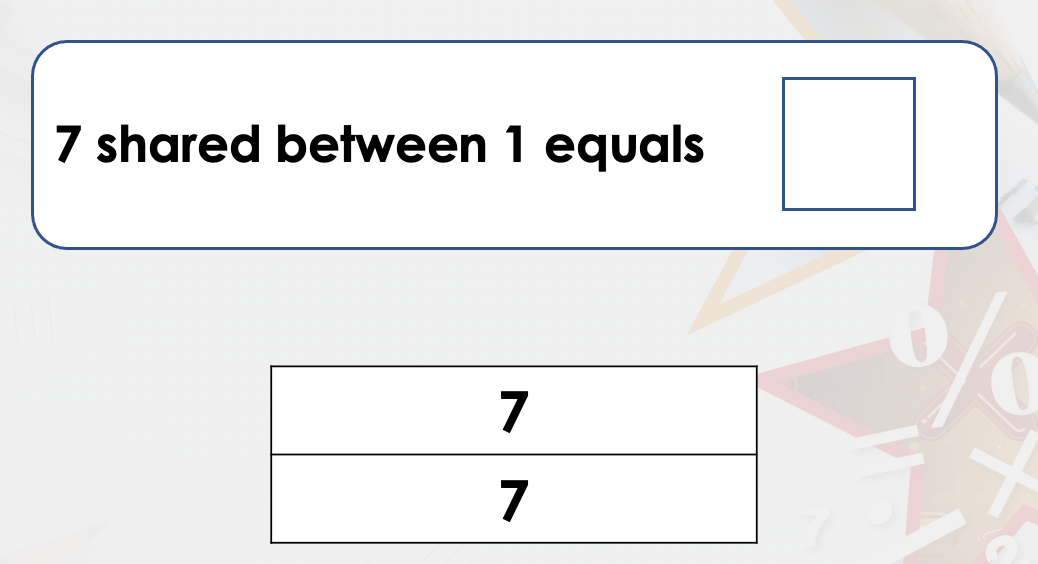 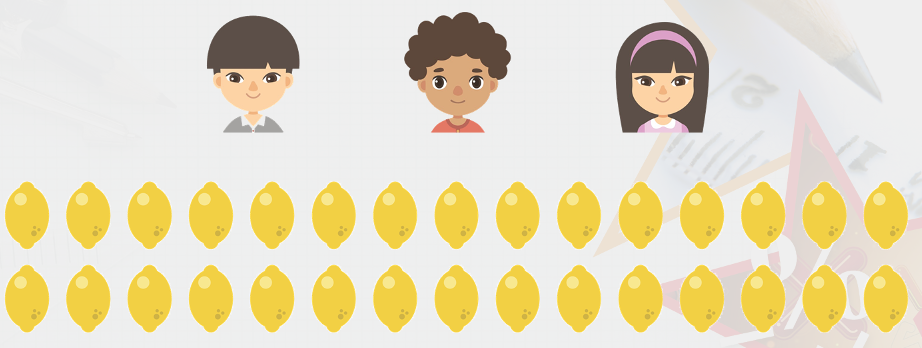 Year 3on a whiteboard
Year 4on a whiteboard
True or false?
Twenty four divided by three equals seven.
True or false?
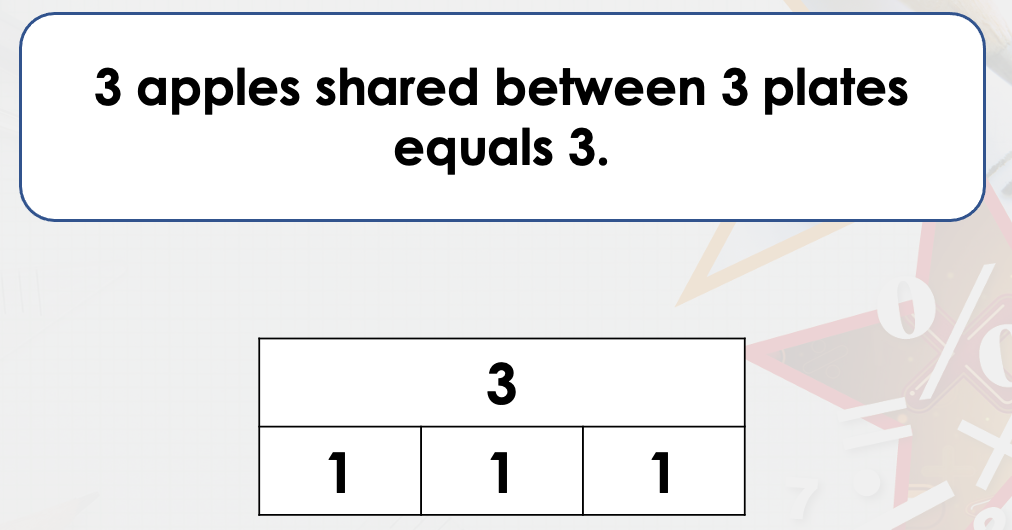 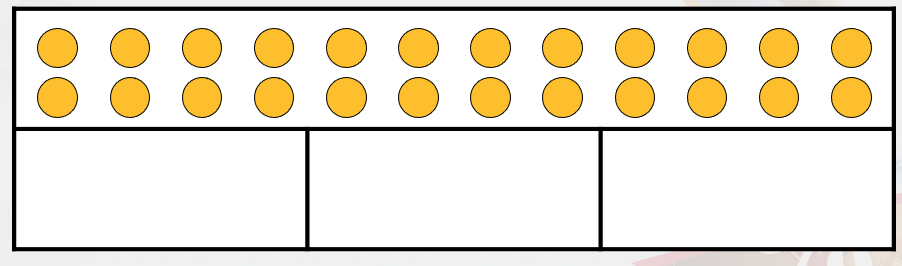 Year 3on a whiteboard
Year 4on a whiteboard
Use the part-whole model to calculate 36 divided by 3.
Tick the option which represents the calculation below.
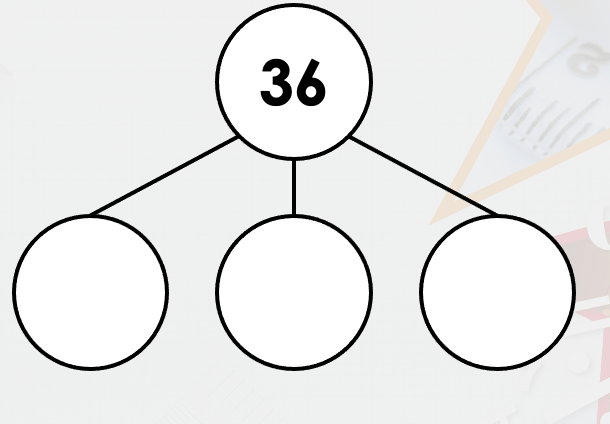 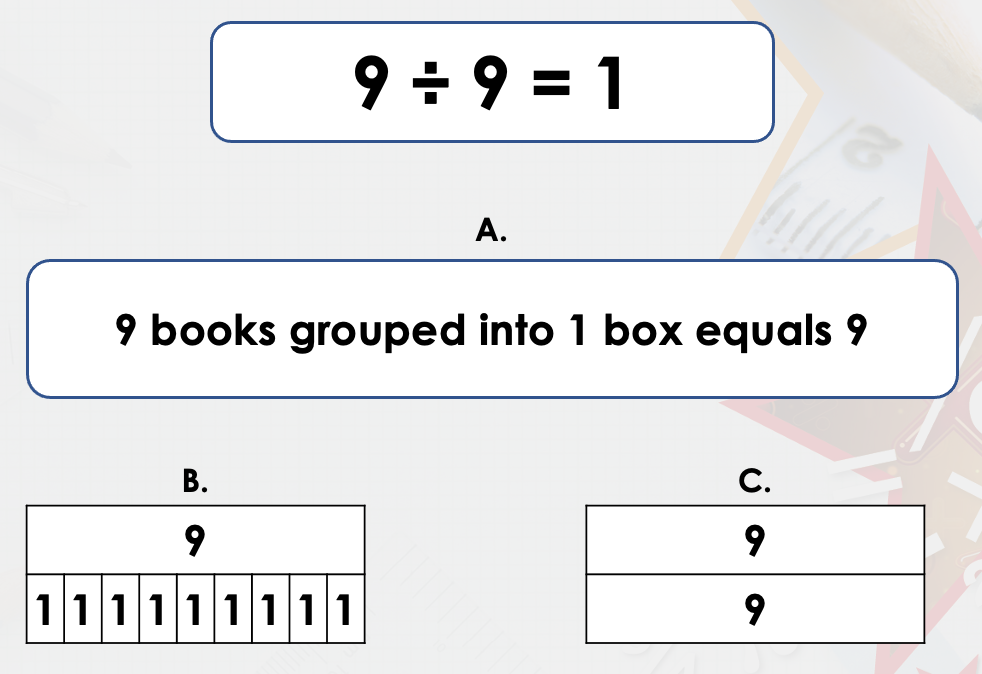 Year 3on a whiteboard
Year 4on a whiteboard
Match each question with the correct answer.
Complete the statement below.
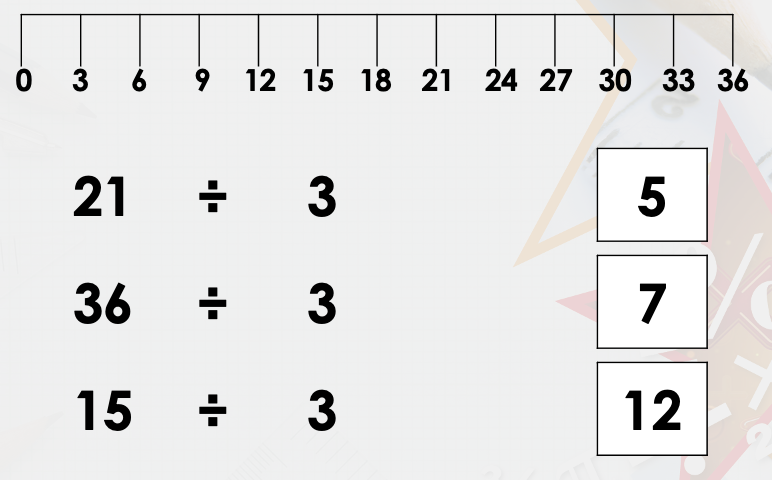 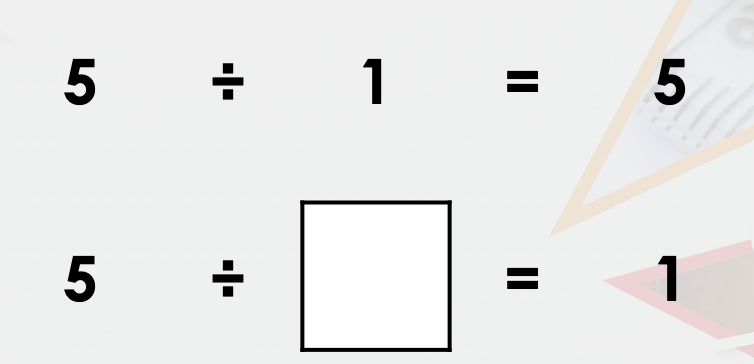 Lightbulb challenge
Year 3
Year 4
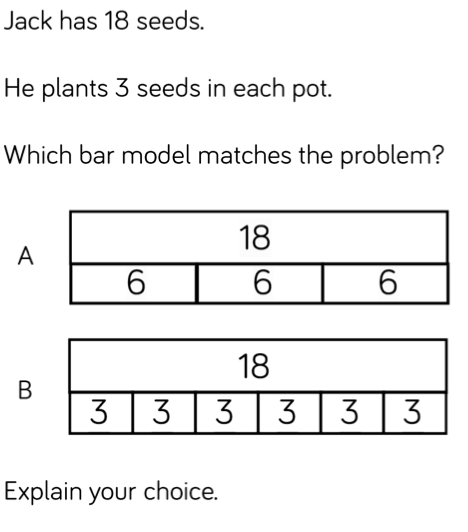 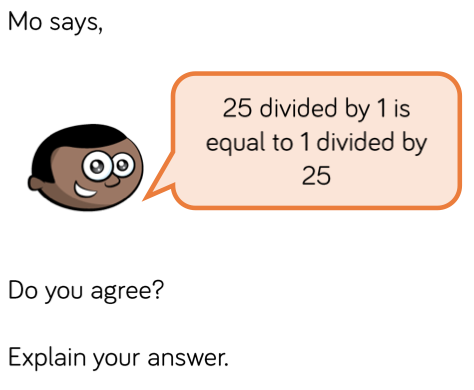